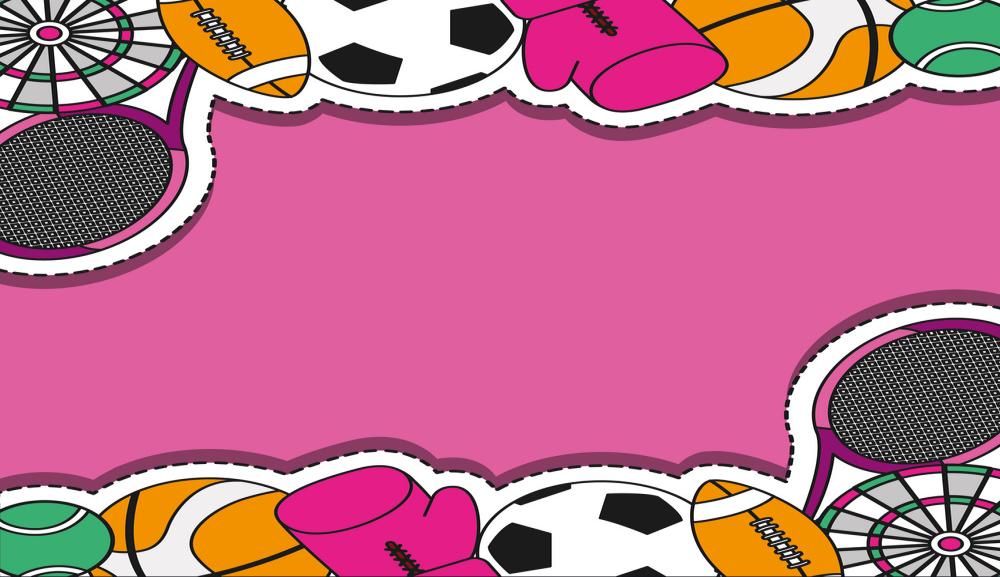 Дене шынықтыру бірлестігі
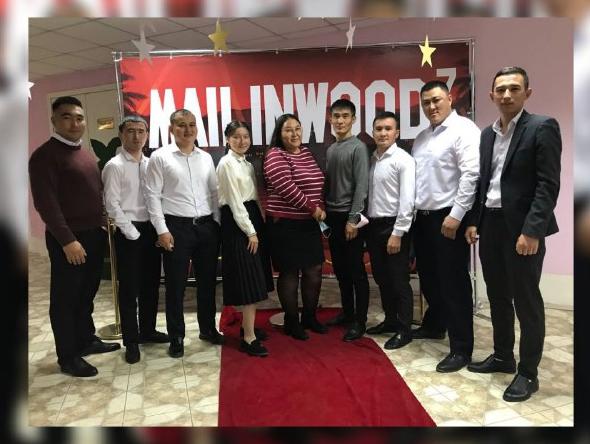 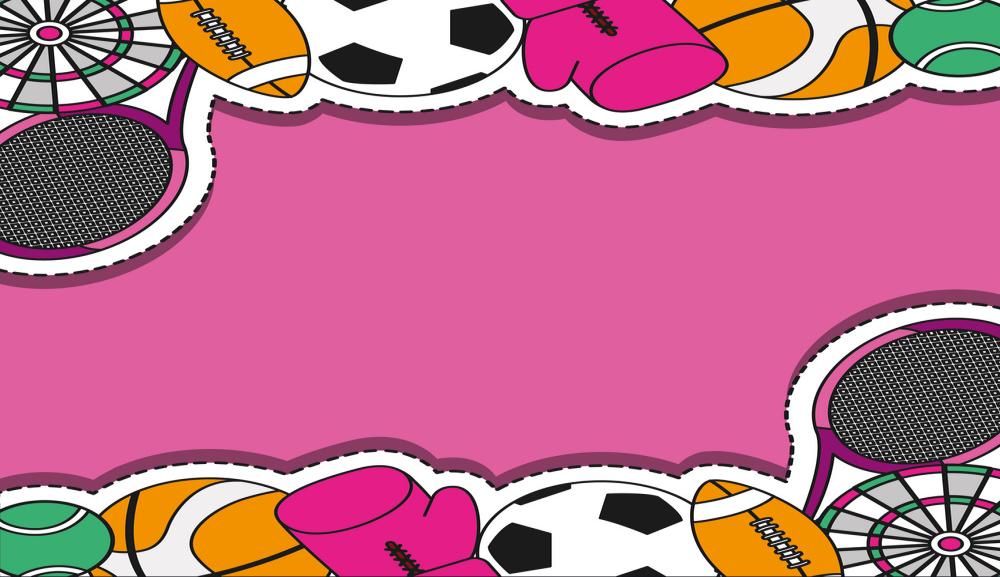 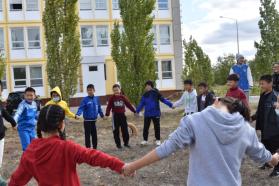 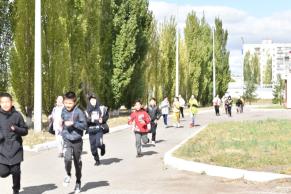 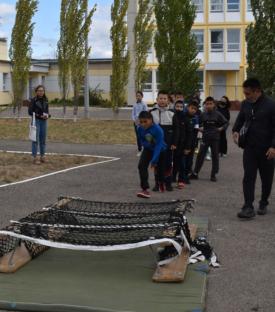 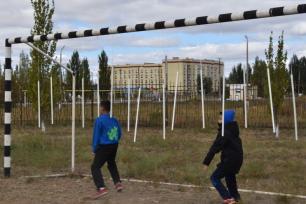 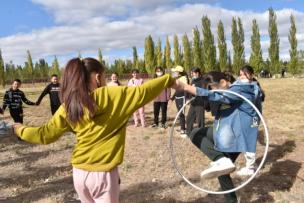 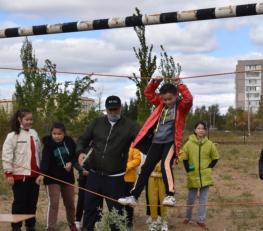 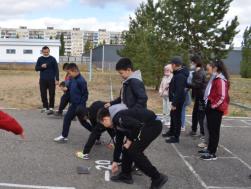 5-6 сыныптар арасында 
«Түрлі кезеңдерден өту» 
сайысы
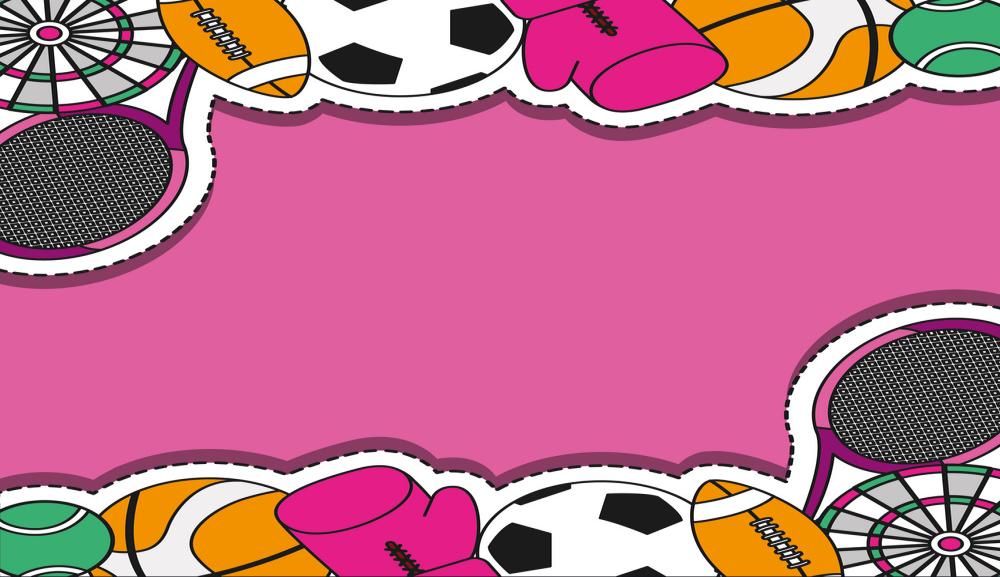 7-8 сынып арасында
«Дартс жарысы»
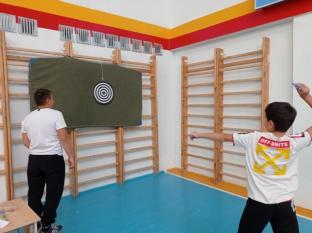 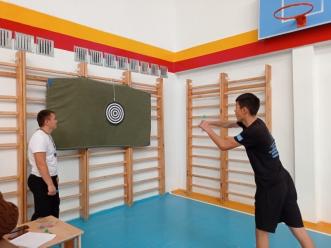 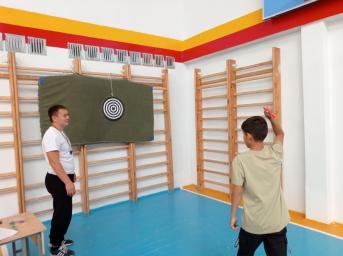 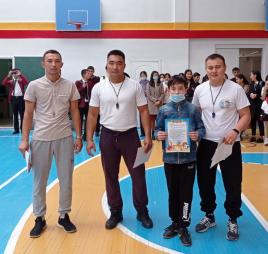 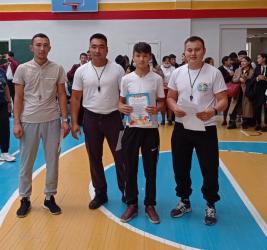 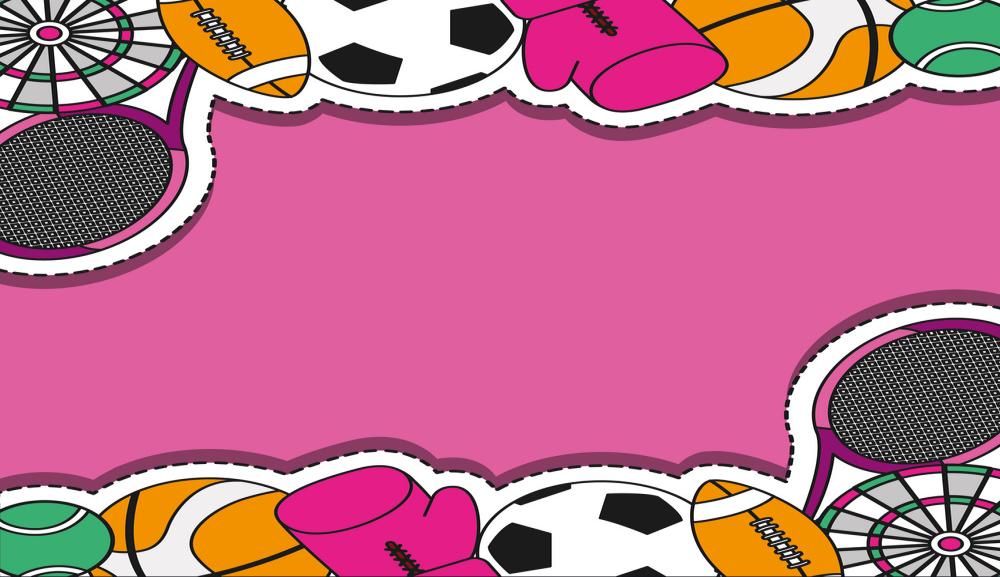 Тәуелсіздіктің 30 жылдығы және денсаулық күні қарсаңында 9 сыныптар арасында гір тасын көтеруден жарыс өткізілді.
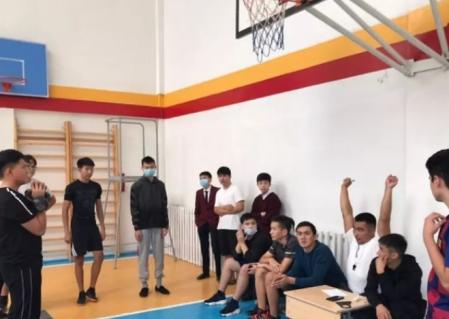 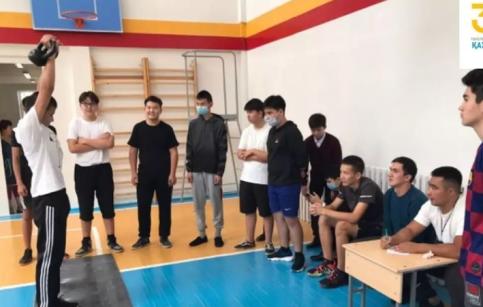 10-11 сыныптар арасында «МЫЛТЫҚ АТУ» жарысы
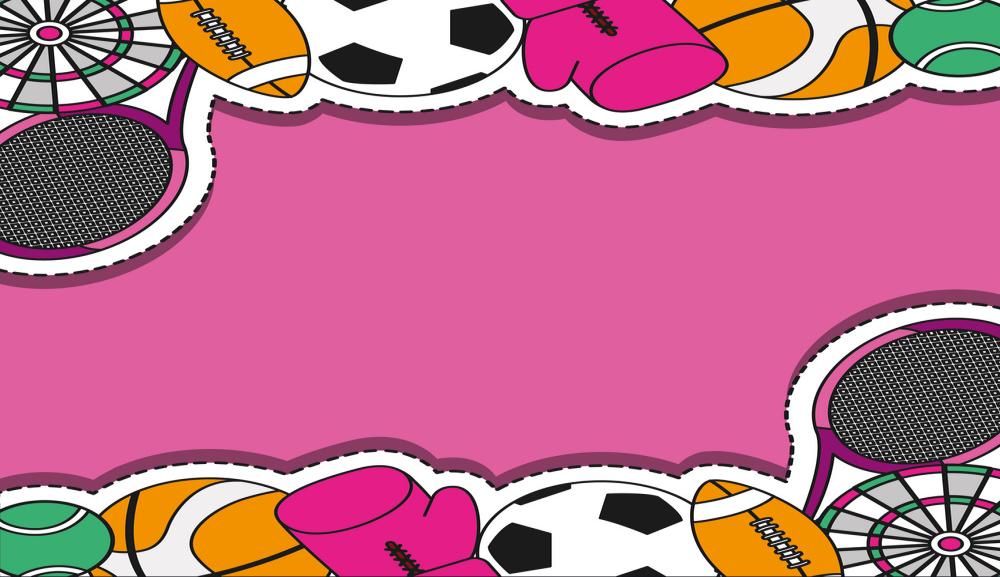 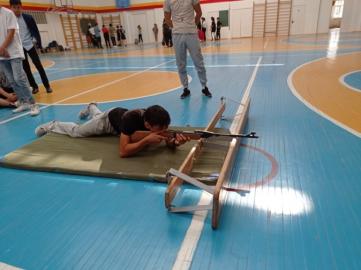 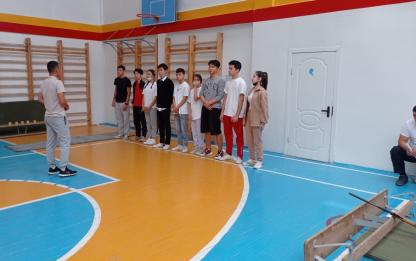 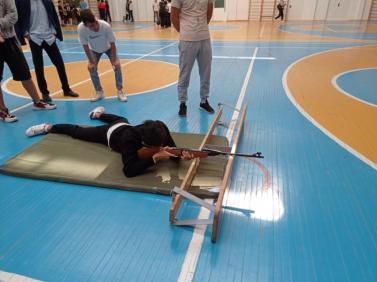 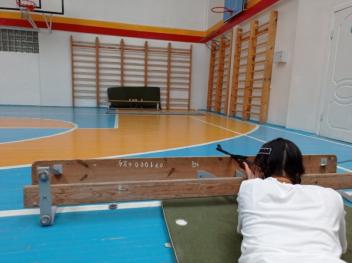 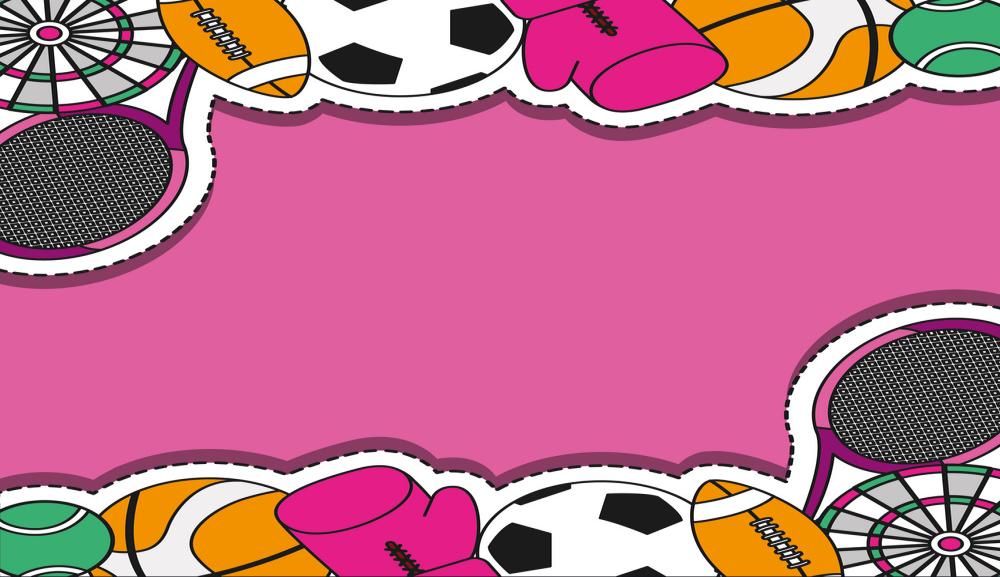 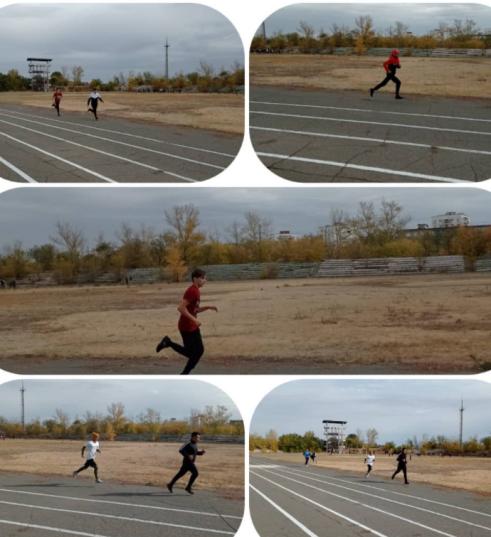 Рудный қаласының тұрғындары арасында 25-26 қыркүйек күндері Президенттіктесттерді қабылдау өткізілді.Қазақстан Республикасының Тұңғыш Президенті - Елбасыкөпсайысына төмендегіоқушылар қатысты:4 сынып: Маханбетияр Бибарыс,Кайржанова Аяжан.7 сынып: Сансызбай Жалғас, Нуртаева Руслана.
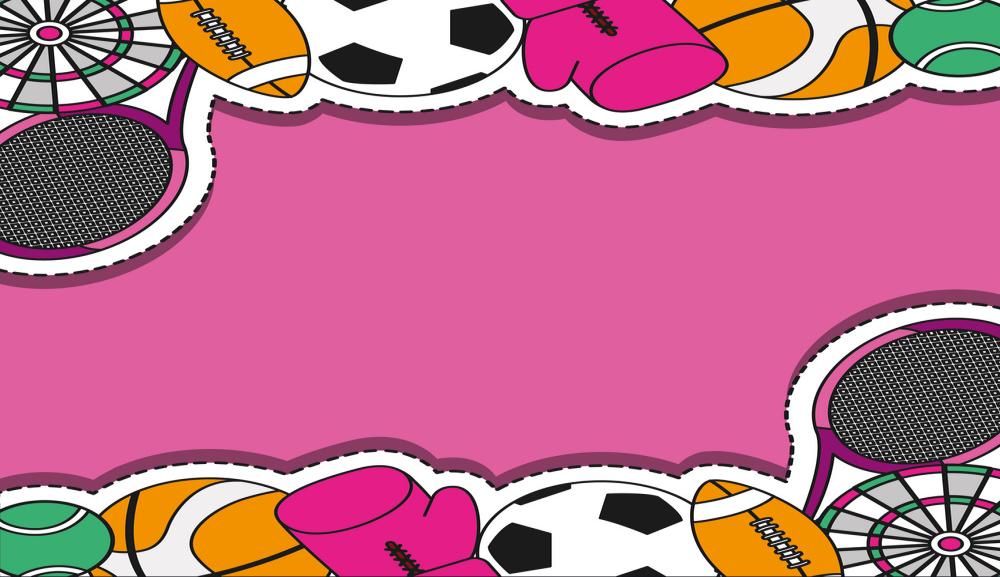 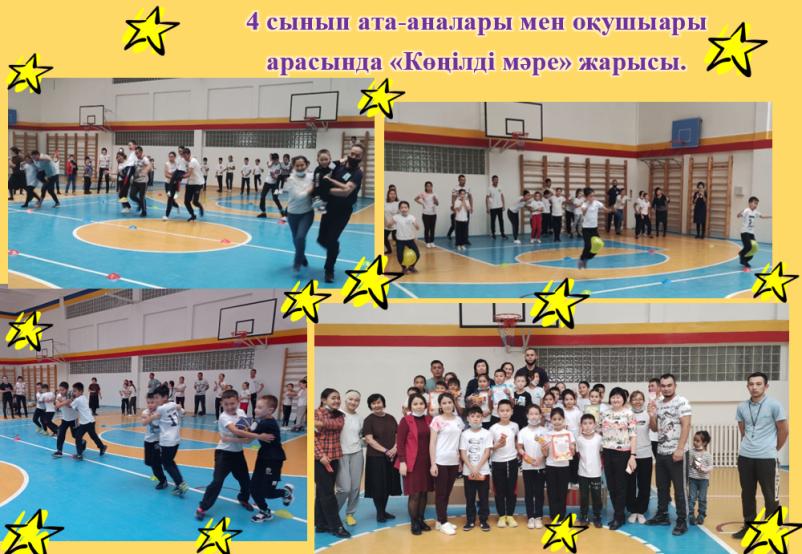 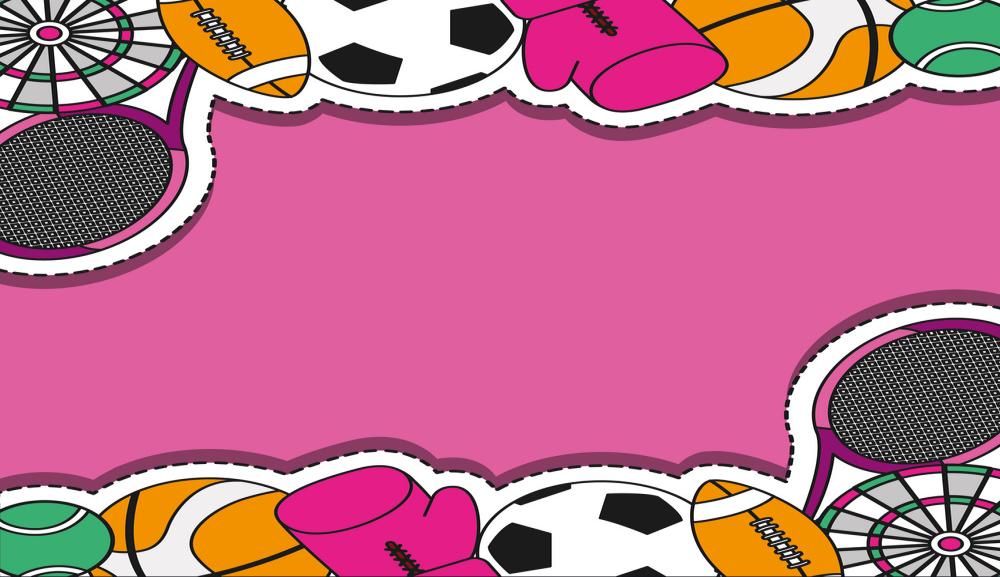 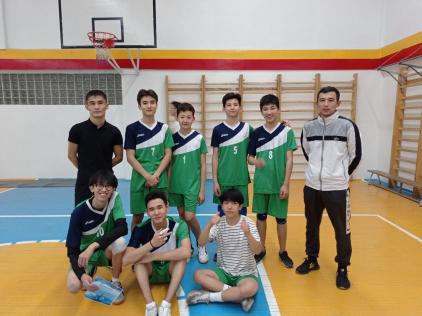 Қалалық "Шұбар доп" атты жасөспірімдер арасындағы волейбол ойынынан мектепішілік лигаға мектебіміздің командасы ІІ ОРЫН
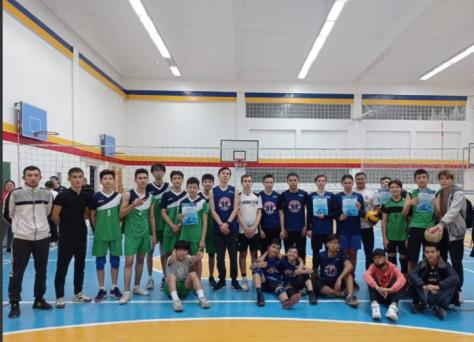 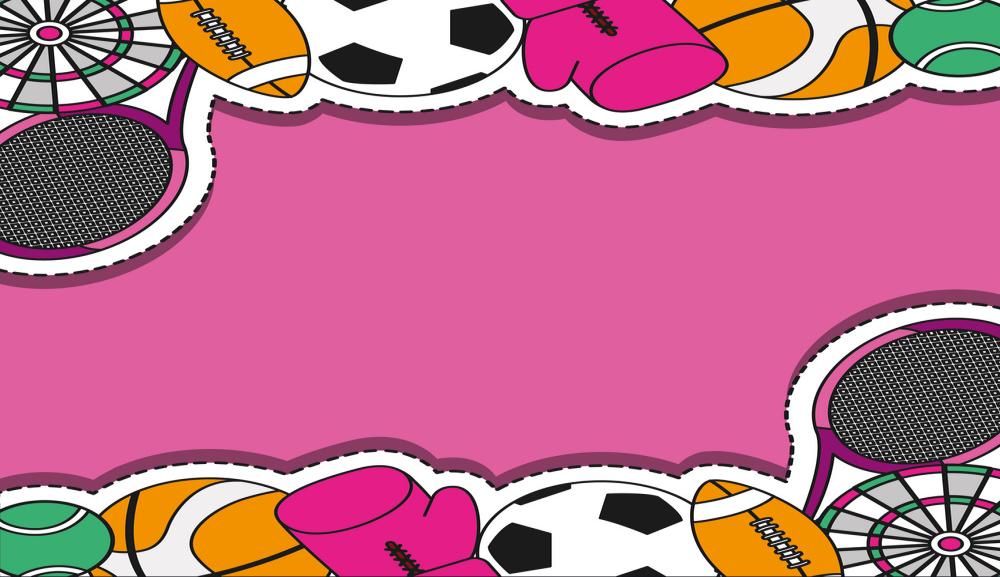 Қалалық жасөспірімдер арасында өткізілген мини футболдан мектебіміздің командасы үздік ойын көрсетіп, жүлделі І ОРЫНҒА ие болды.Жетекшісі: Қабсабыр Н.Е.
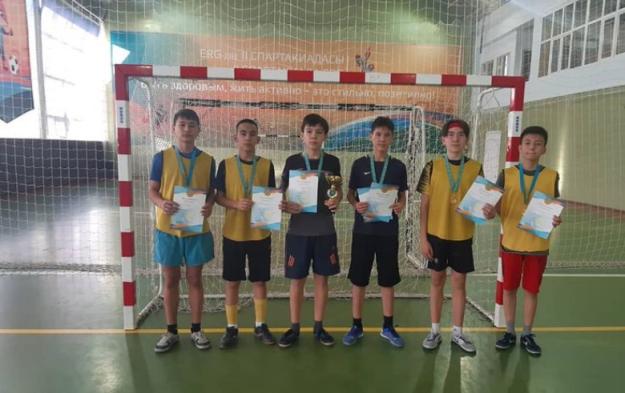 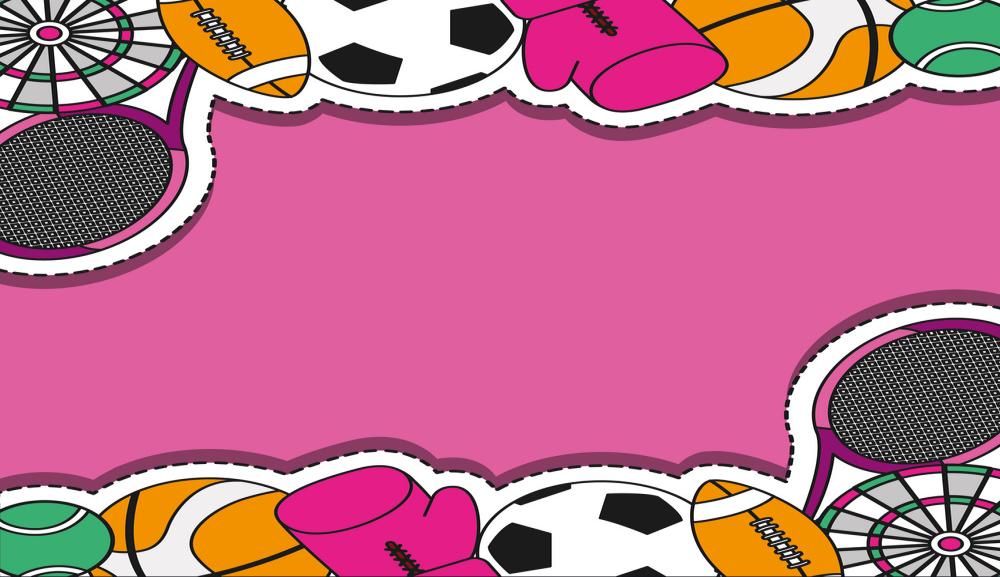 Аймақтық 2007-2008 жылғы жас аралығындағы оқушылар арасында өткізілген футбол ойынында, үздік ойын көрсетіп мектебіміздің командасы жүлделі 3 ОРЫН иеленді.Жетекшісі: Қабсабыр Н.Е.
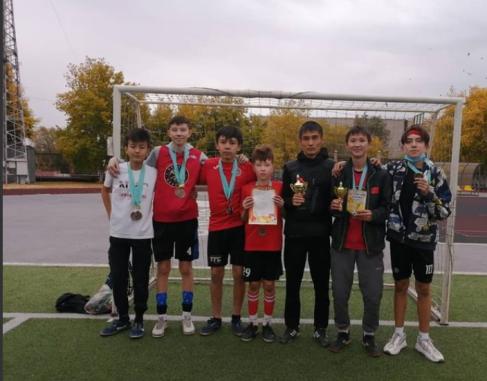 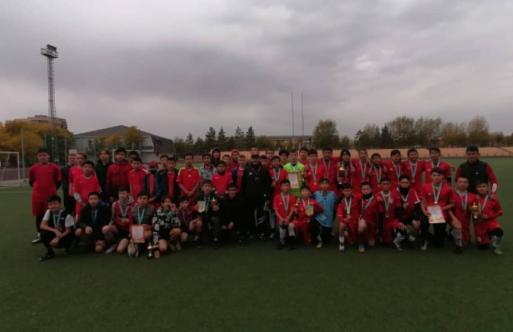 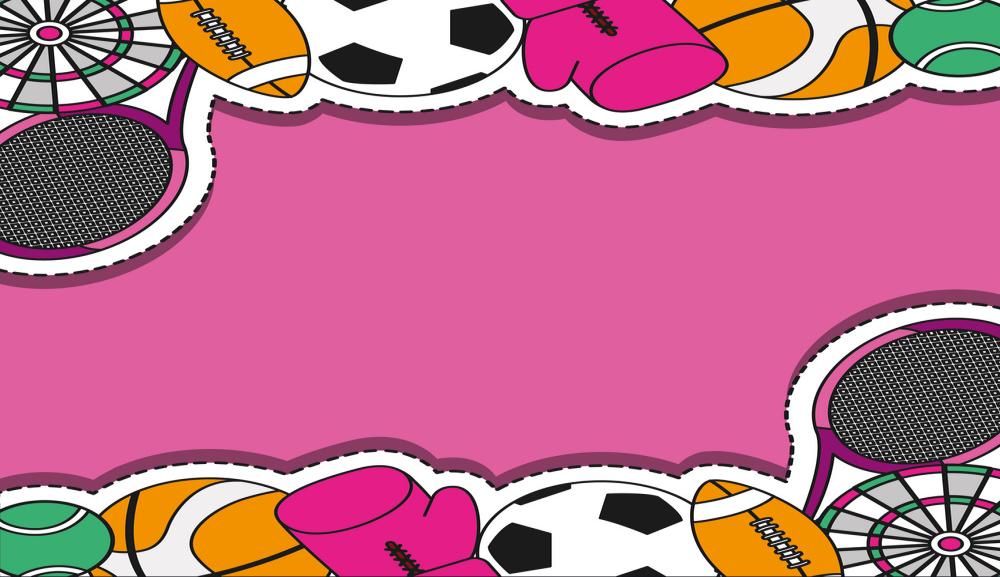 Жаңа оқу жылының басталуына орай ұйымдастырылған қалалық футболдан өткізілген жарыста мектебіміздің командасы ІІІ орын.Команда құрамы:Мажен Дәуіржан 9 ААбдисаттар Ислам 7 ББакиров Ернар 9 АМырзахмет Саят 9 ААлдабергенов Диас 9 АДулатов Жандос 9 АНұрсұлтанов Азамат 10ӘЖетекшісі: Қабсабыр Н.Е.
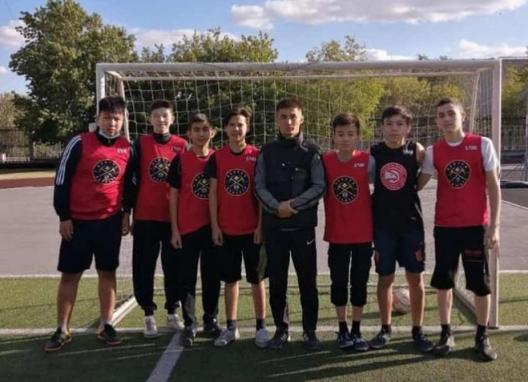 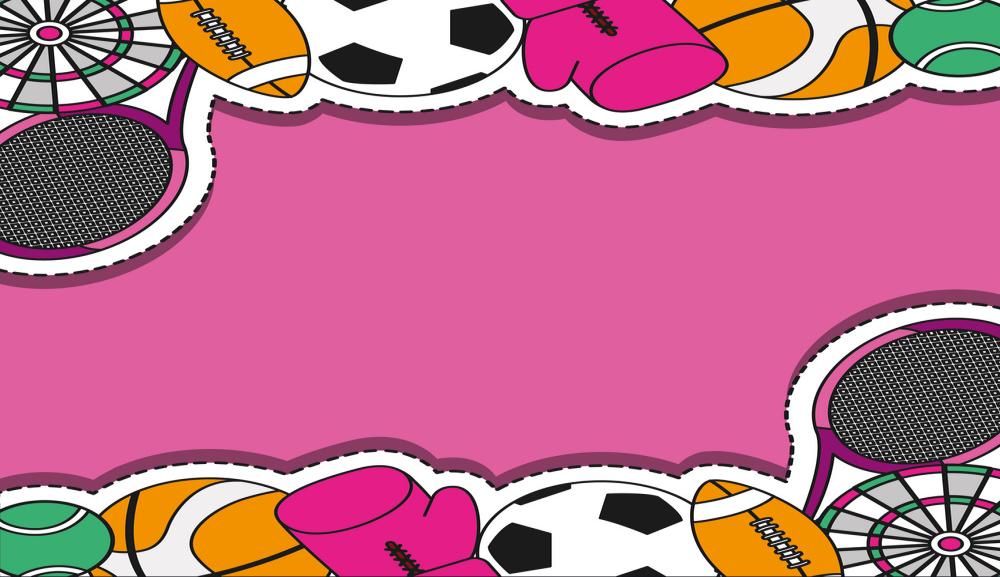 1 желтоқсан Тұңғыш Президент күніне орай өткізілген қалалық мини-футбол ойынында жүлделі ІІ орынға ие болған мектебіміздің футбол командасыЖетекшісі: Қабсабыр Н.Е.
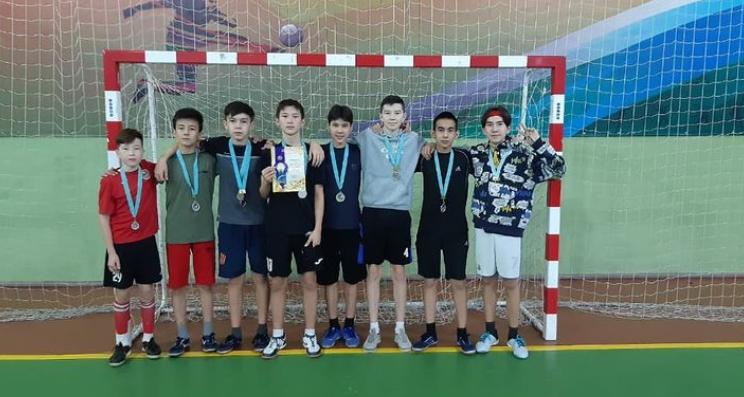 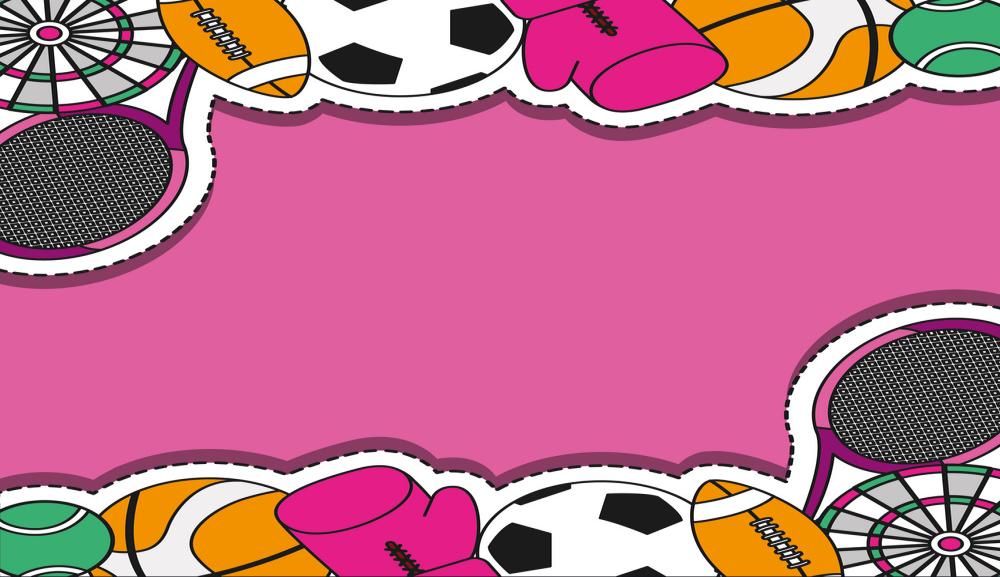 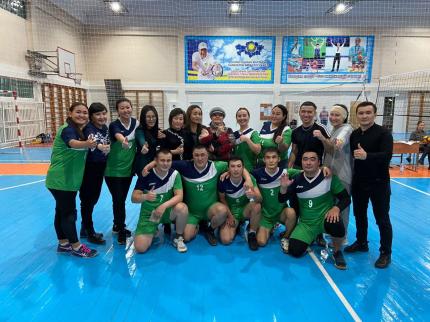 Қалалық мұғалімдер арасында өткізілген ВОЛЕЙБОЛ ойынына мектебіміздің ұстаздар командасы  І ОРЫН
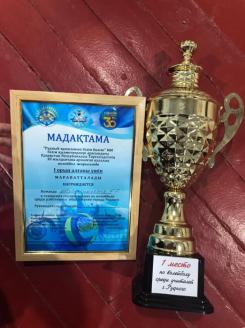 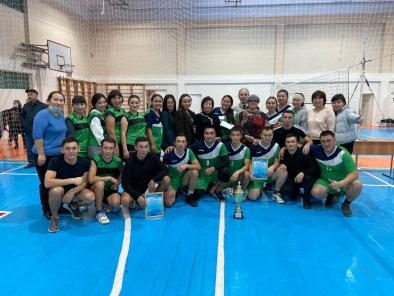 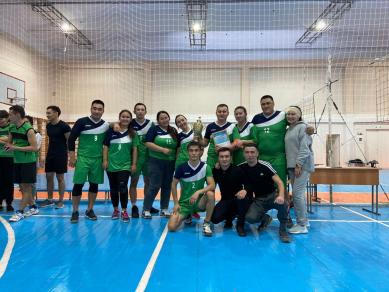 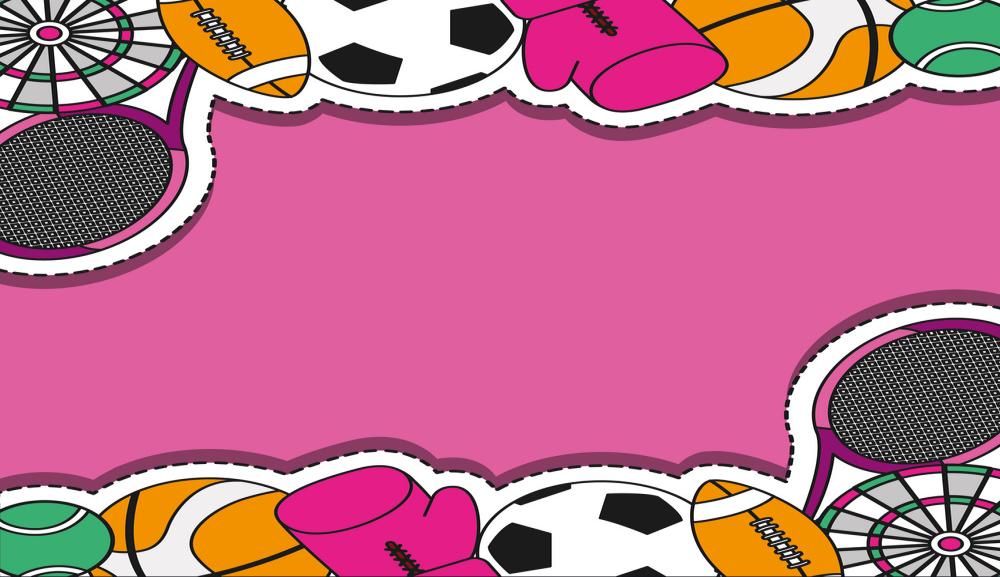 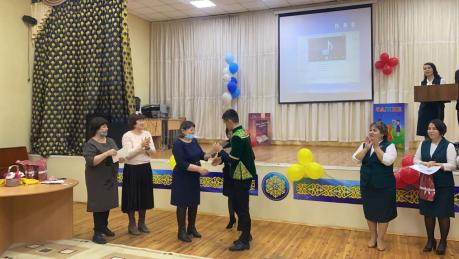 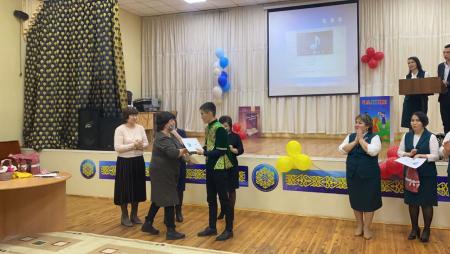 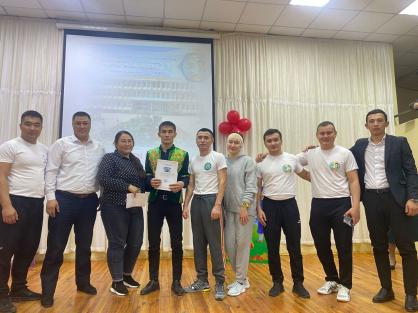 Бірлестіктер арасында 
«Мұғалім сымбаты» атты сайысы Қабсабыр Нұрлыбек ІІІ орын
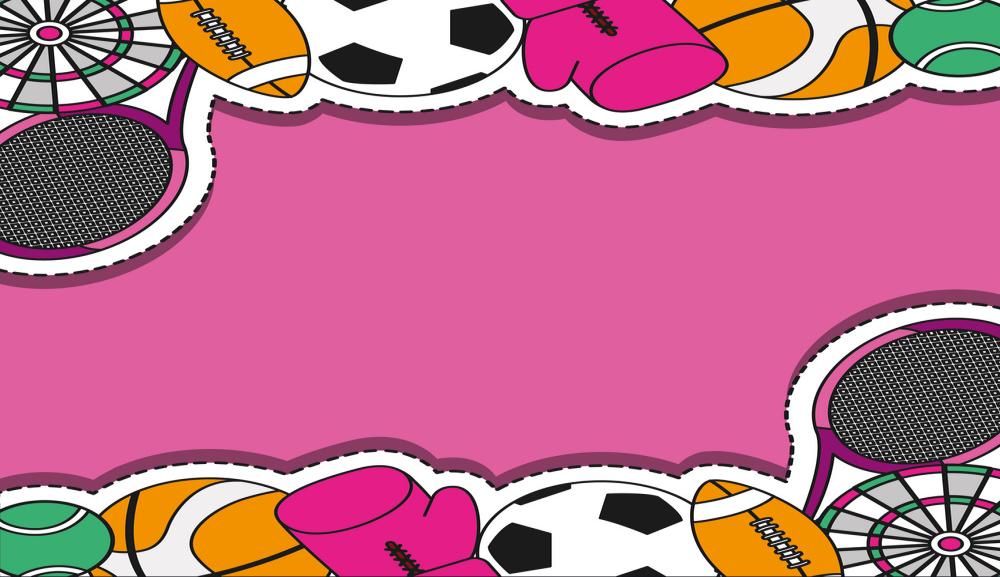 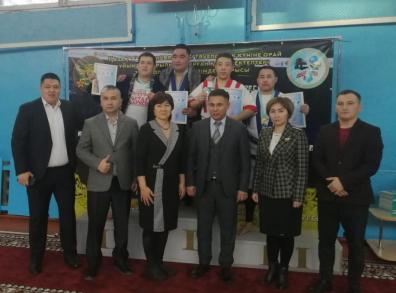 Қалалық "ҚАЗАҚ КҮРЕСІ" жарысында 
+70 кг 
І орын Балғабаев Ерболат Тұрғынұлы
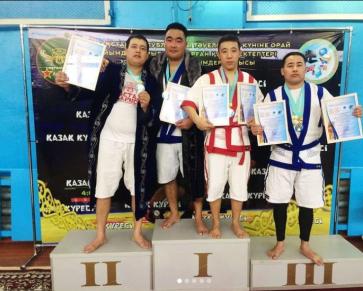 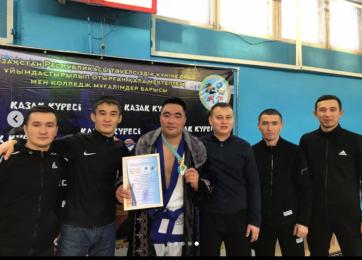